PROPOSTA PARA REESTRUTURAÇÃO DO MODELO DE GESTÃO DO SERVIÇO PÚBLICO DE ABASTECIMENTO DE ÁGUA NA ZONA RURAL DO MUNICÍPIO DE LAGOÃO/RS.
Autores: Janaína Silva de Mattos, Dieter Wartchow, Filipe Franz Teske, Alice Borges Maestri.
INTRODUÇÃO
Lei Federal nº 11.445/2007		De acordo com o Art.º 2, os serviços públicos de saneamento básico serão prestados com base em 13 princípios fundamentais.
Neste trabalho destacamos o primeiro princípio fundamental:
Universalização do acesso.
INTRODUÇÃO
Pesquisa Nacional de Amostras de Domicílios (PNAD)









(IBGE,  2014)
INTRODUÇÃO
Abastecimento de Água para Consumo Humano
Município de Lagoão, Estado do Rio Grande do Sul

Zona urbana: 100% das localidades têm acesso ao serviço público de abastecimento de água;

Zona rural: 57% das localidades têm acesso ao serviço público de abastecimento de água;

Zona rural: a água fornecida para 75% das localidades rurais, que tem acesso ao serviço público de abastecimento de água, estava contaminada com a bactéria Escherichia coli.
 (MATTOS, 2016)
OBJETIVO
Propor um modelo de gestão para o serviço público de abastecimento de água na zona rural, para o município de Lagoão, que garanta a participação e o controle social, a fim de organizar o serviço de água e assim melhorar a qualidade e buscar a universalização.
MATERIAIS E MÉTODOS
Hipótese: o baixo índice de cobertura e de qualidade do serviço público de abastecimento de água na zona rural do município de Lagoão pode estar relacionado com a organização do serviço.
 
Para verificar esta hipótese foram coletadas informações para conhecer o modelo de gestão do serviço.
MATERIAIS E MÉTODOS
Buscou-se, junto a representantes do poder executivo e legislativo, informações sobre: 
a forma de prestação do serviço; 
o prestador do serviço;
o contrato ou convênio com o prestador do serviço, 
a fiscalização do serviço e o modo de abastecimento de água.
MATERIAIS E MÉTODOS
Buscou-se, junto aos presidentes das associações comunitárias rurais que administram e operam as SAC, informações sobre: 
o registro público (existência de estatuto e CNPJ);
o convênio com a prefeitura.
RESULTADOS/ DISCUSSÃO
Estrutura organizacional atual
PREFEITURA
ZONA URBANA
ZONA RURAL
CORSAN – CONTRATO DE PROGRAMAS
SECRETARIA MUNICIPAL DA AGRICULTURA
SISTEMA DE ABASTECIMENTO DE ÁGUA (SAA)
ASSOCIAÇÕES COMUNITÁRIAS
SOLUÇÃO ALTERNATIVA COLETIVA (SAC)
RESULTADOS/ DISCUSSÃO
Zona urbana
Prestação do serviço está sobre responsabilidade da CORSAN (Companhia Riograndense de Saneamento)  que firmou um contrato de programa cuja vigência é até o ano de 2034.

Os SAA (Sistema de Abastecimento de Água) são compostos por: um poço profundo, casa de química para tratamento simplificado, dois reservatórios de água, ramais e rede de distribuição.
RESULTADOS/ DISCUSSÃO
Zona rural
Prestação do serviço está sob responsabilidade da secretaria da agricultura do município.
A administração e operação da infraestrutura das SAC estão sob a responsabilidade das associações comunitárias rurais. 
As associações muitas vezes precisam solicitar auxílio financeiro e técnico ao município.
As SAC são compostas por: um poço profundo, reservatório de água e canalização interna simplificada.
RESULTADOS/ DISCUSSÃO
Organização das associações das comunidades rurais
PROPOSTA DE REESTRUTURAÇÃO
Modelo de estrutura organizacional proposto
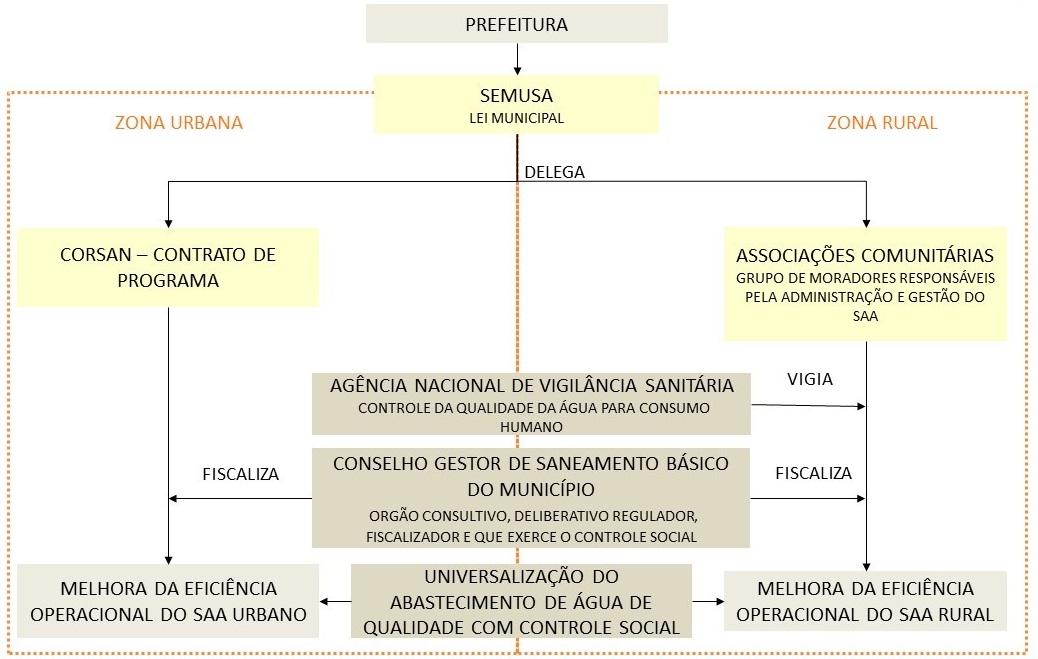 CONCLUSÃO
Os moradores das comunidades rurais podem administrar e operar o sistema ou a solução alternativa coletiva para abastecimento de água, mas para assumir tal função é necessário que primeiramente estes grupos estejam mobilizados, conscientizados, capacitados e organizados. Cabe ao titular do serviço de saneamento básico fazer um planejamento estratégico e adotar não apenas medidas estruturais, mas também medidas estruturantes para que a população tenha um serviço eficiente, eficaz e sustentável.
REFERÊNCIAS
BIBLIOGRÁFICAS
BRASIL. Lei nº 11.445, de 5 de janeiro de 2007. Estabelece diretrizes nacionais para o saneamento básico. Disponível em: < http://www2.planalto.gov.br/acervo/legislacao>. Acesso em: 19 jan. 2017.
IBGE. Banco de Dados Agregados. Pesquisa Nacional por Amostra de Domicílios, 2014. Disponível em: <http://www.sidra.ibge.gov.br/pnad/pnadpb.asp?o=3&i=P>. Acesso em: 01 dez. 2017.
MATTOS. Saneamento Rural: Proposta de Reestruturação do Modelo de Gestão das Soluções Alternativas Coletivas (SAC) para o município de Lagoão/RS. Trabalho de conclusão de curso apresentado ao curso de Engenharia Ambiental – Instituto de Pesquisas Hidráulicas. Universidade Federal do Rio Grande do Sul. Porto Alegre, 2016. Disponível em: <http://www.lume.ufrgs.br>. Acesso em: 01 dez. 2017.